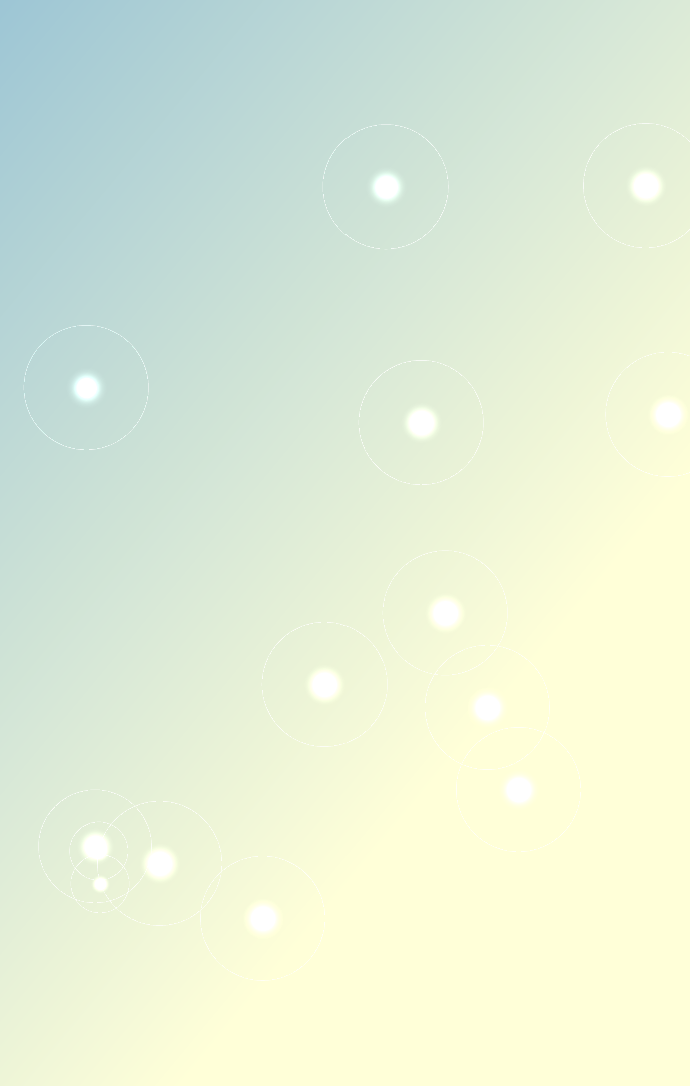 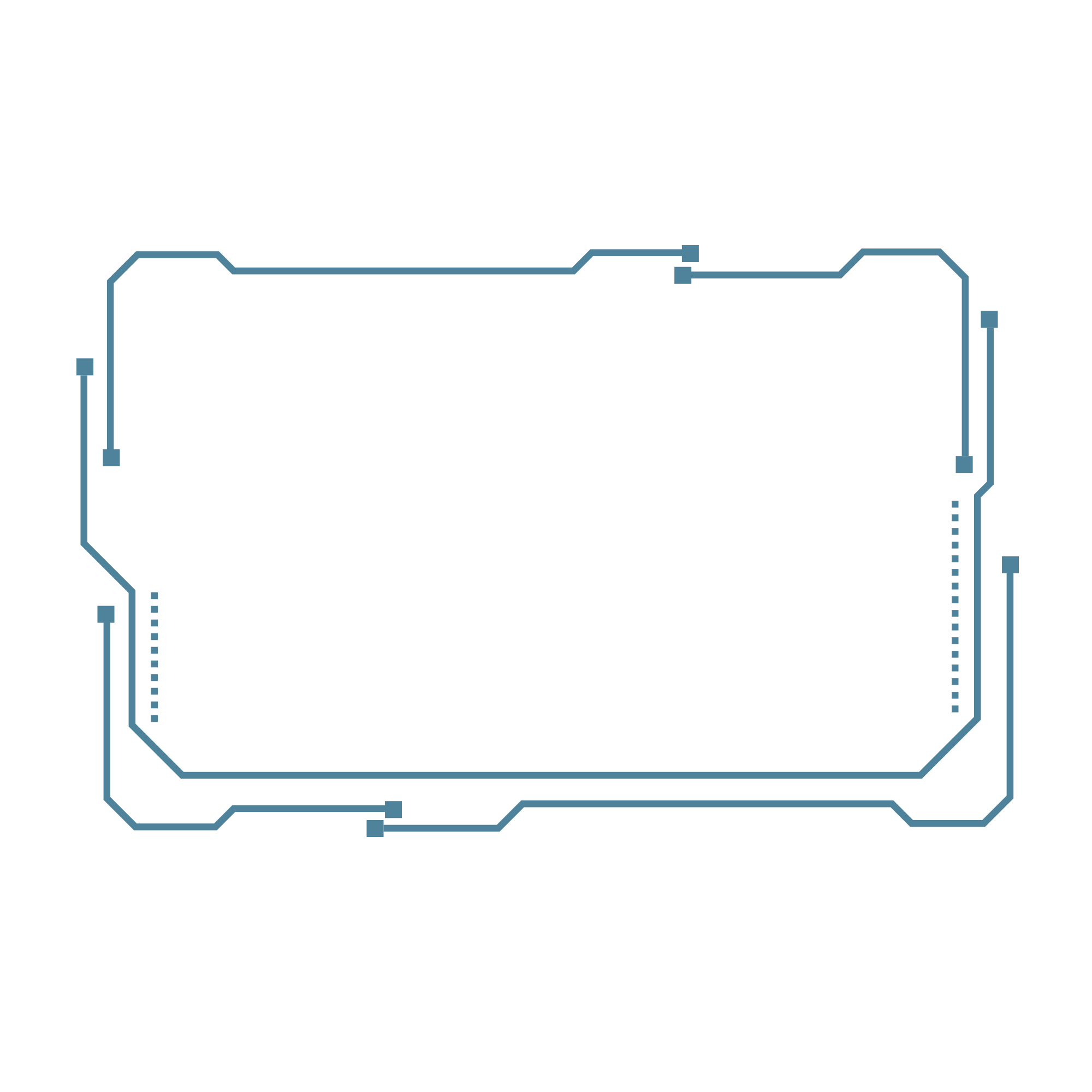 112學年度-陽明交通大學生物科技學院
畢業典禮出席調查
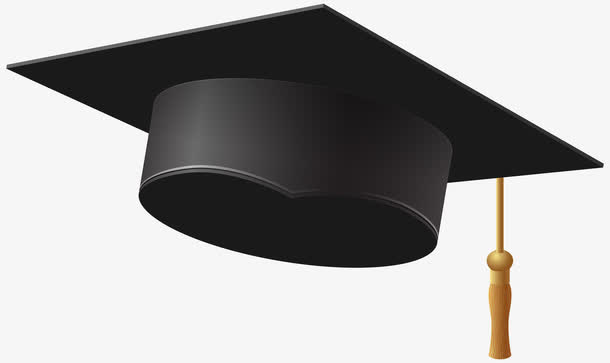 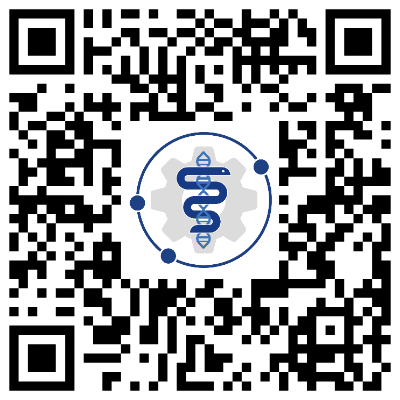 時間：113年6月15日
地點：博愛校區賢齊館 
          聯強國際會議廳
          (調查至4月15日)